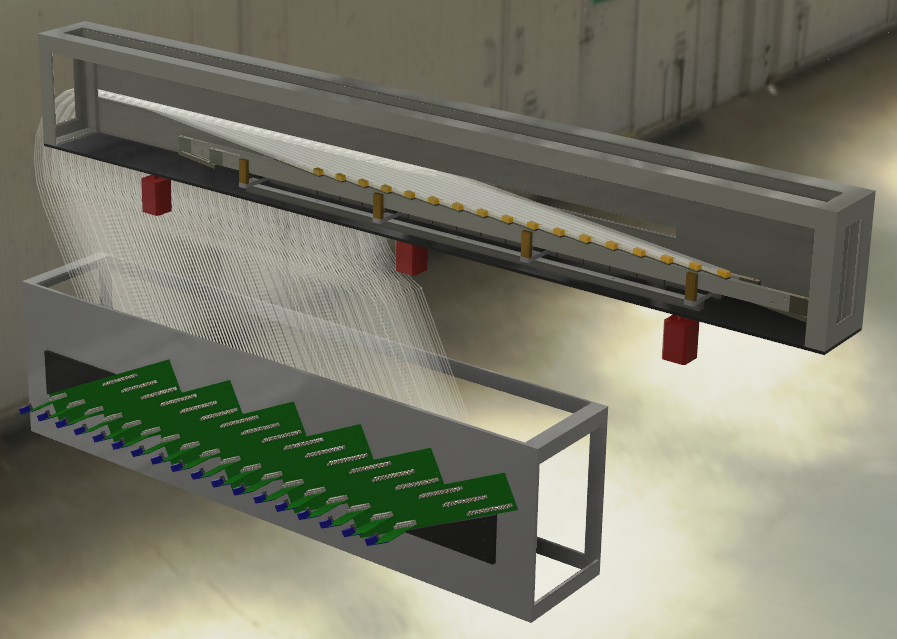 Tagger Microscope Fabrication Readiness Review
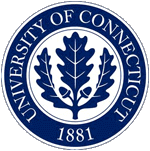 James McIntyre
1
Microscope Fabrication Readiness Review
Feb 07, 2013
Outline
Overview
TAGM Milestones
Documents & Travelers
Personnel Training
Special Training & Hazards

Construction Plan
Scheduling
Testing & Acceptance Plans
Documentations & Tracking

Questions
James McIntyre
2
Microscope Fabrication Readiness Review
Feb 07, 2013
Overview
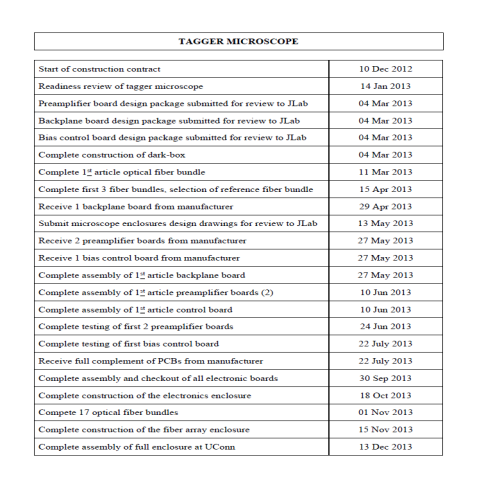 TAGM Milestone

Dark Box Construction
End Date: 06 May 2013
1st Article Optical Fiber Bundle
End Date: 13 May 2013
Complete First 3 Bundles / Select Ref. Bundle
End Date: 17 Jun 2013
Submit TAGM Enclosure Design Drawings to JLab
End Date: 15 Jul 2013
Complete Construction of Electronics Enclosure
End Date: 20 Dec 2013
James McIntyre
3
Microscope Fabrication Readiness Review
Feb 07, 2013
Overview
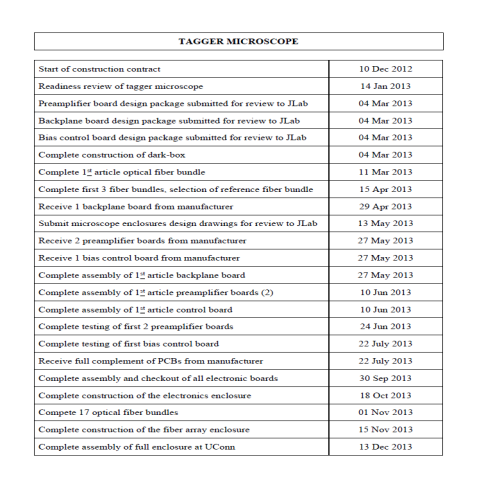 TAGM Milestone

Complete 17 Optical Fiber Bundles
End Date: 03 Jan 2014
Complete Construction of Fiber Array Enclosure
End Date: 17 Jan 2014
Complete Assembly of Full Enclosure at UConn
End Date: 14 Feb 2014
TAGM Disassembly / Packing for Shipment to JLab
End Date: 28 Mar 2014
Delivery of TAGM components to JLab
End Date: 07 Apr 2014
James McIntyre
4
Microscope Fabrication Readiness Review
Feb 07, 2013
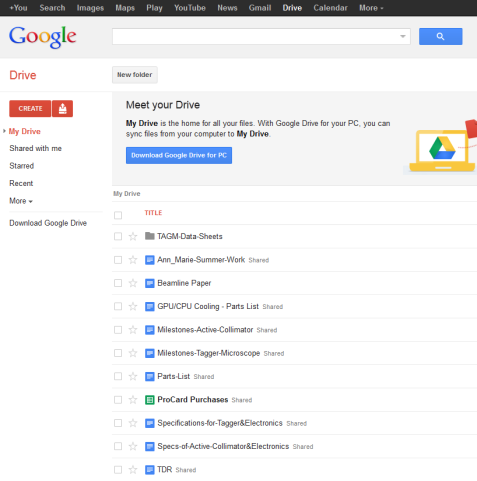 Overview
Documentation & Travelers

TAGM Milestones

https://docs.google.com/document/d/1WeUDsoiMD2ogm2zvRaglJVA-r9s5hWlLZktTXJdQ6JE/edit?usp=sharing

Construction Plan for the TAGM

https://docs.google.com/document/d/15OreBfdhb5mdpdXz6KMTVQt8ZWMU-4OV9i8Y6vp97Ms/edit?usp=sharing

Specifications of the TAGM Detector

https://docs.google.com/document/d/1rHl580R3X3r2yn3hw1Mh-JC136NzWyE6IE_SoGRjR50/edit?usp=sharing

Quality Assurance & Acceptance Test Plan for the TAGM

https://docs.google.com/document/d/1JL40gx7tPDDFu4aSiad3fTemAp0yiVBPI6D8FB5zb6o/edit?usp=sharing
James McIntyre
5
Microscope Fabrication Readiness Review
Feb 07, 2013
Safety/Conduct Training
Chemical Health and Safety Training
Hazard and chemical characterization/ assessment
Chemical Hygiene Plan including standard operating procedures
Waste disposal
Air quality
Protective equipment
Emergency response protocol
Collaborative Institutional Training
Collaborative research
Conflict of interest
Responsible code of conduct
Mentor and trainee responsibilities
Research Misconduct
James McIntyre
6
Microscope Fabrication Readiness Review
Feb 07, 2013
Job Training
Walk-through the lab areas
Where safety stations, chemical storage, fume hood, MSDS, waste stations, etc. are located
Standard operating procedure
These will be located at each work station
Shift checklist to track adherence
Cooperative or supervised first shift
Someone else always present on the floor
Spot checks
James McIntyre
7
Microscope Fabrication Readiness Review
Feb 07, 2013
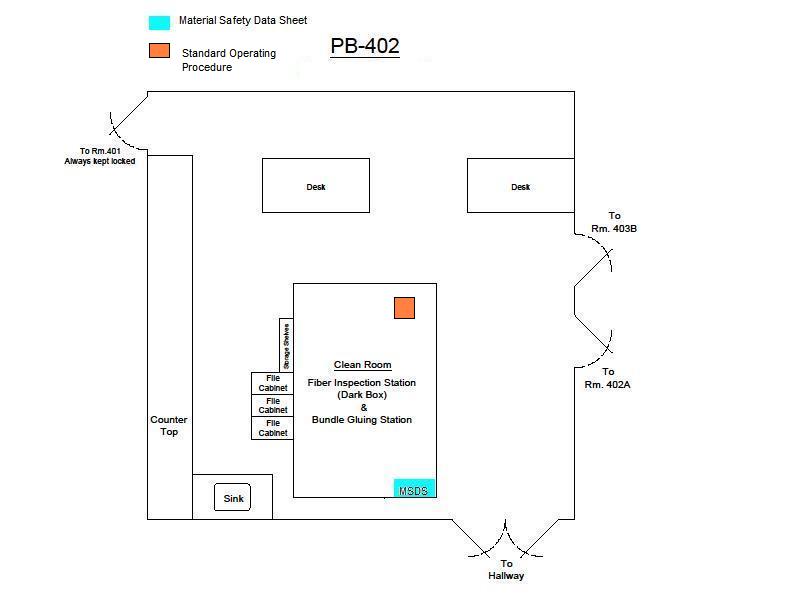 James McIntyre
8
Microscope Fabrication Readiness Review
Feb 07, 2013
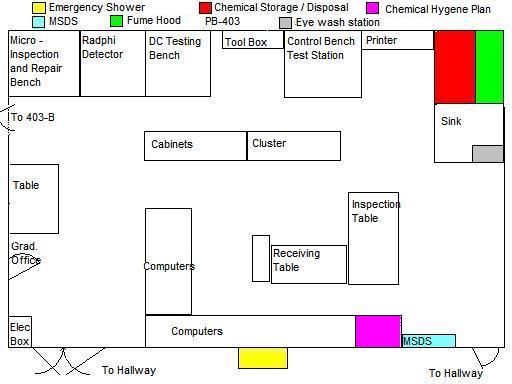 James McIntyre
9
Microscope Fabrication Readiness Review
Feb 07, 2013
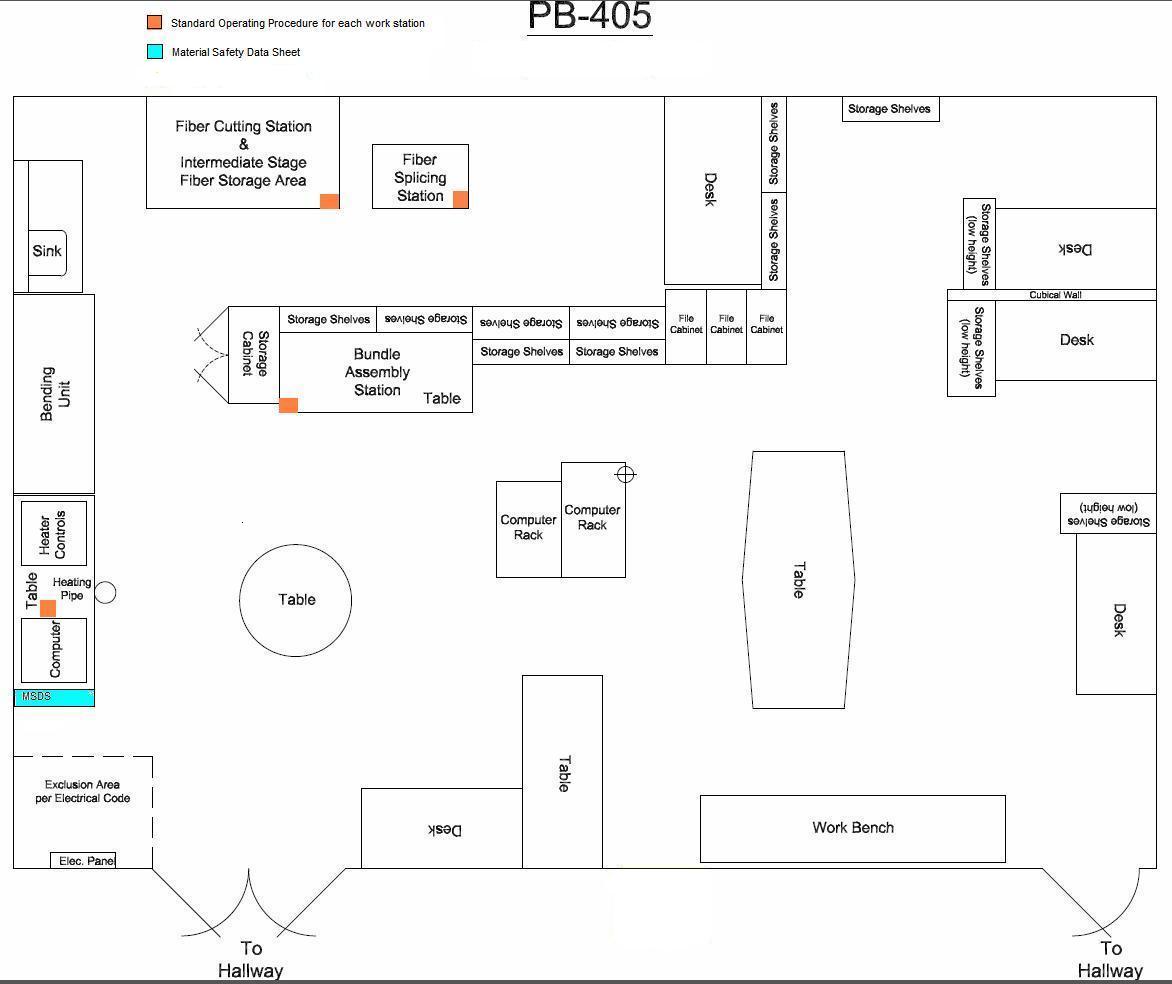 James McIntyre
10
Microscope Fabrication Readiness Review
Feb 07, 2013
Construction Plan - Overall
Scheduling
Completion Date – 07 Apr 2014
Total Man-power : 
	3 Grad. Students  @  2140 Grad-hours (total)
	1 Technician  @  718 Tech-hours
	2 Student Workers  @  1179 Student-hours (total)
	1 Machinist  @  840 Machining-hours
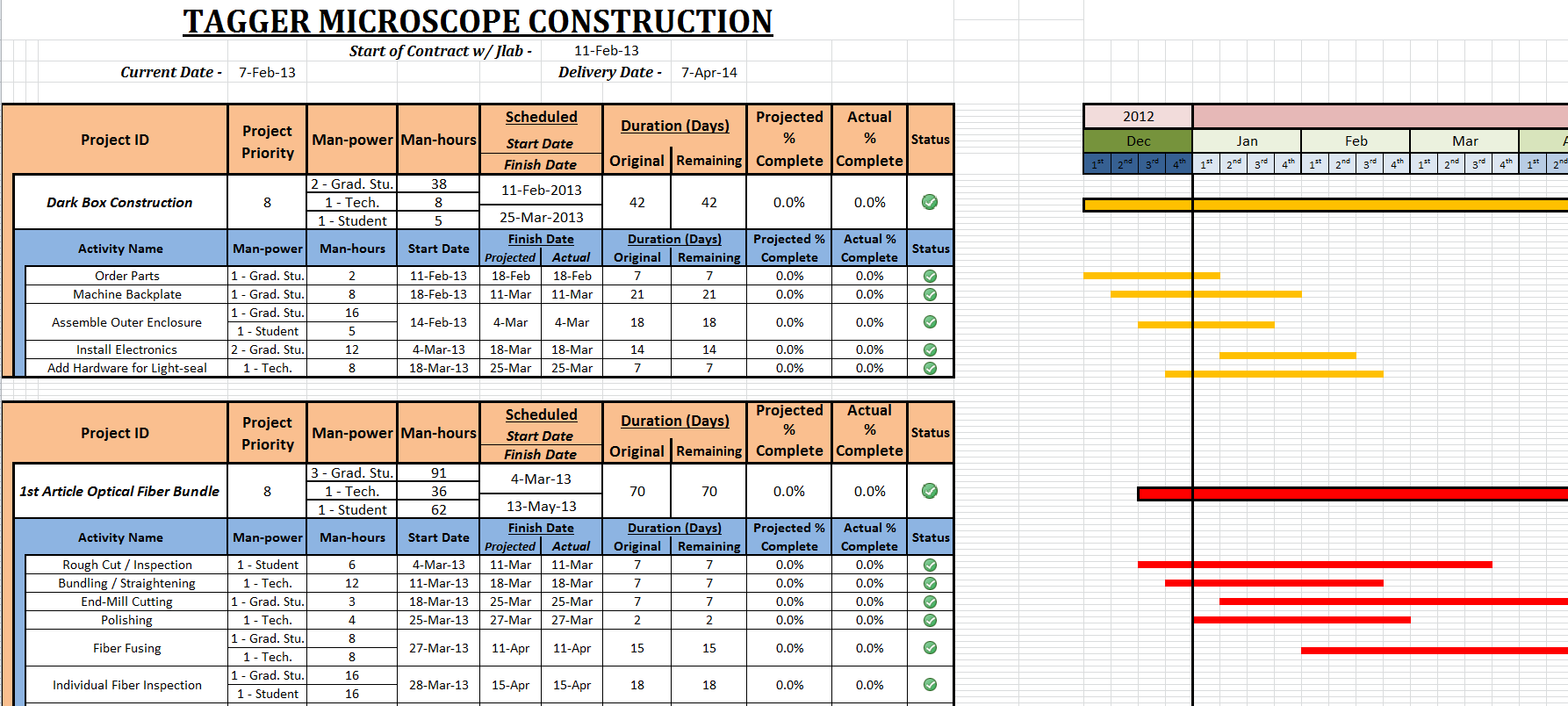 James McIntyre
11
Microscope Fabrication Readiness Review
Feb 07, 2013
Construction Plan
Inspection & Acceptance Test Areas
Dark Box Testing Area
Testing Optical Fibers
Electronics
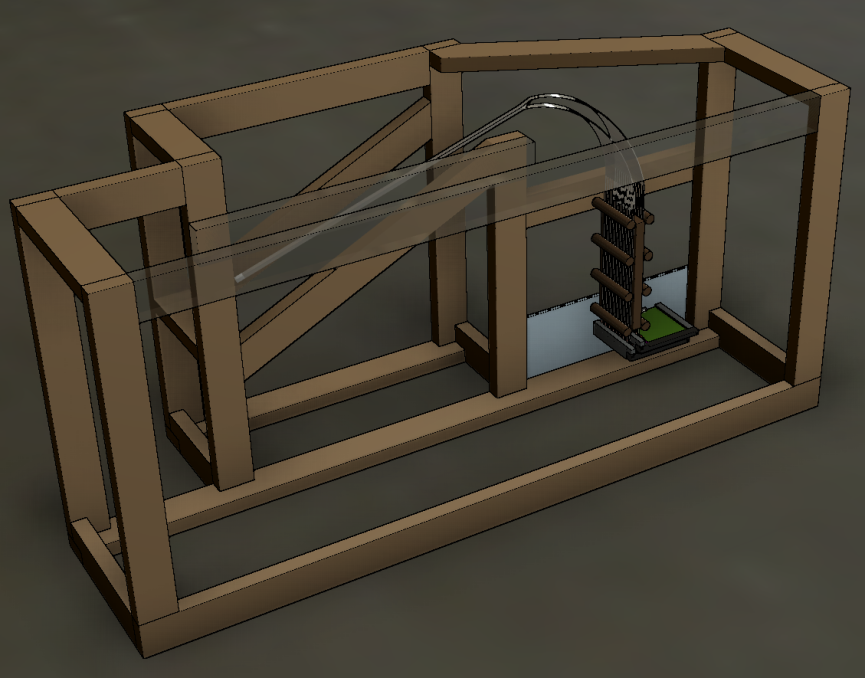 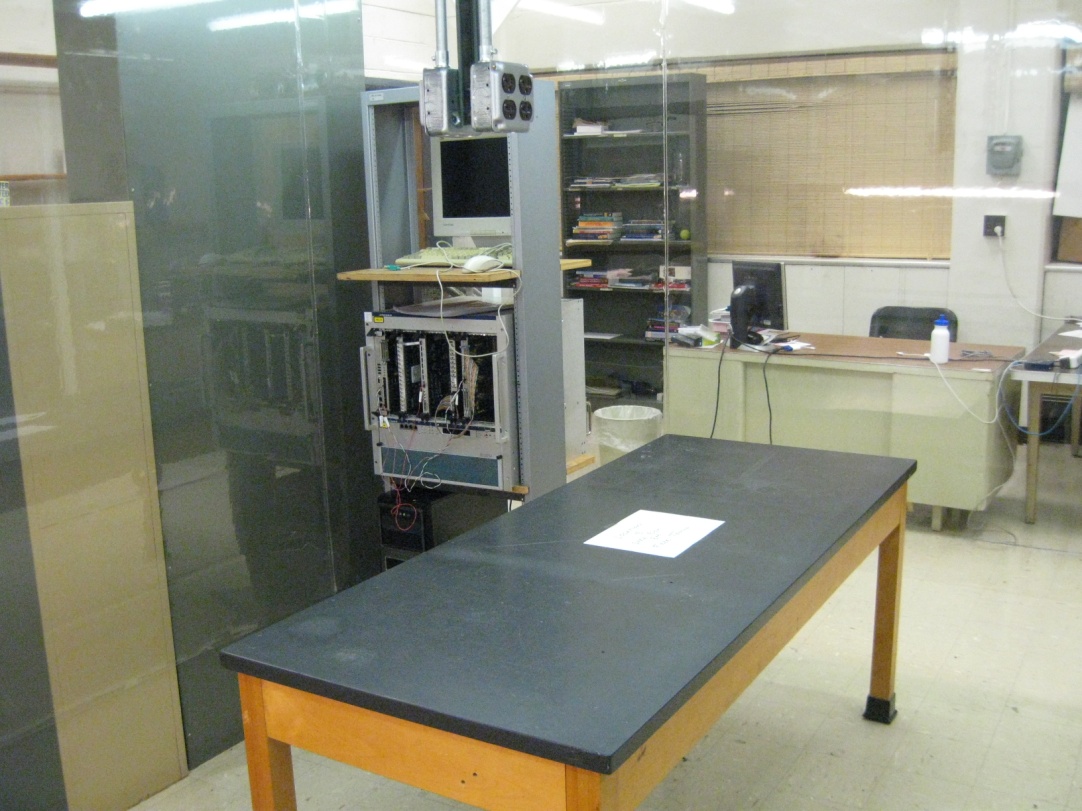 Allows for testing of:
Single fused fibers
Fiber bundles
Cooling unit for the electronics’ enclosure
James McIntyre
12
Microscope Fabrication Readiness Review
Feb 07, 2013
Construction Plan
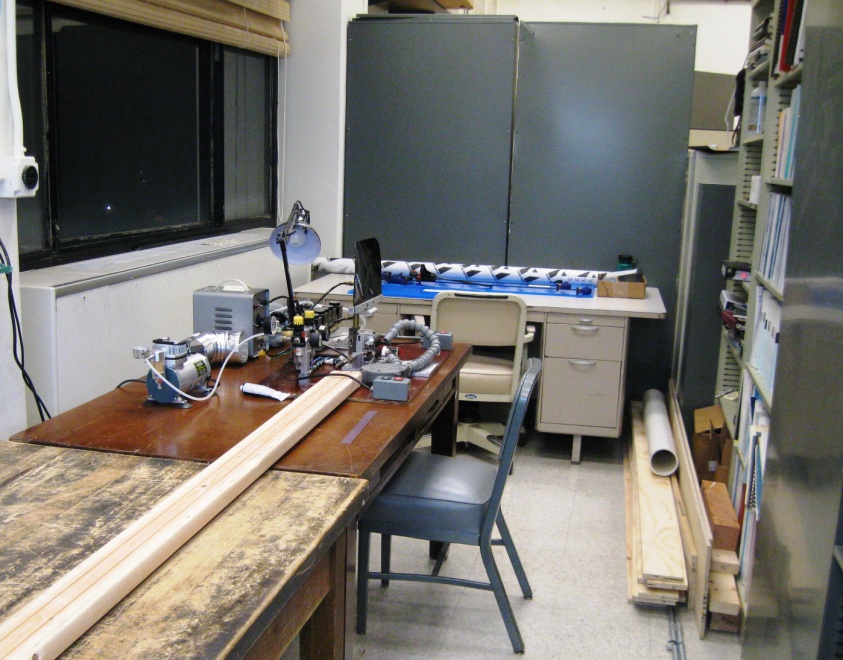 Inspection & Acceptance Test Areas
Rough Cut / Fusing Area
Cross-sectional Dimension
Cladding Inspection
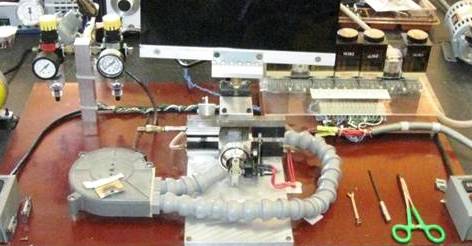 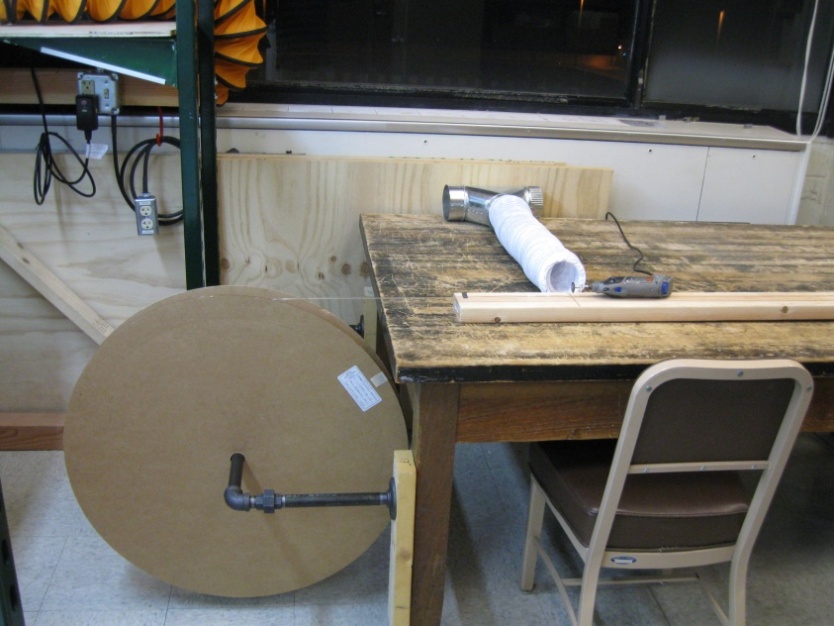 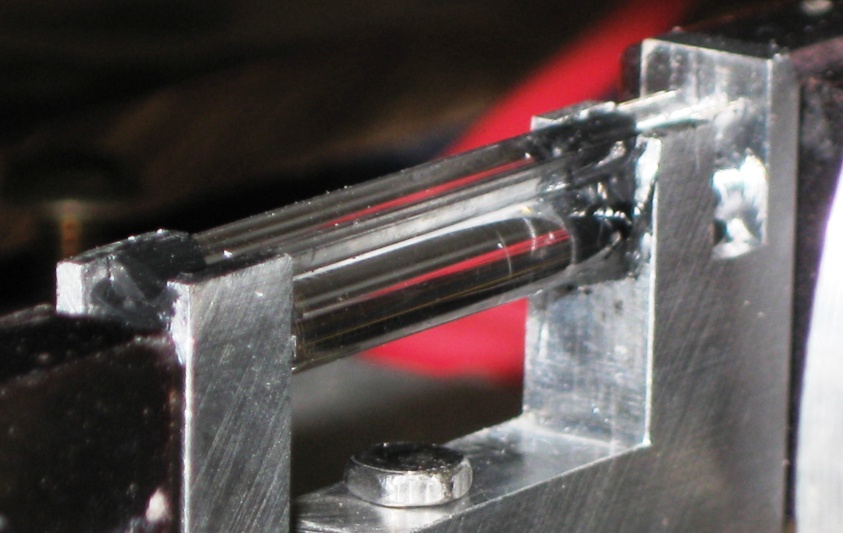 James McIntyre
13
Microscope Fabrication Readiness Review
Feb 07, 2013
Construction Plan
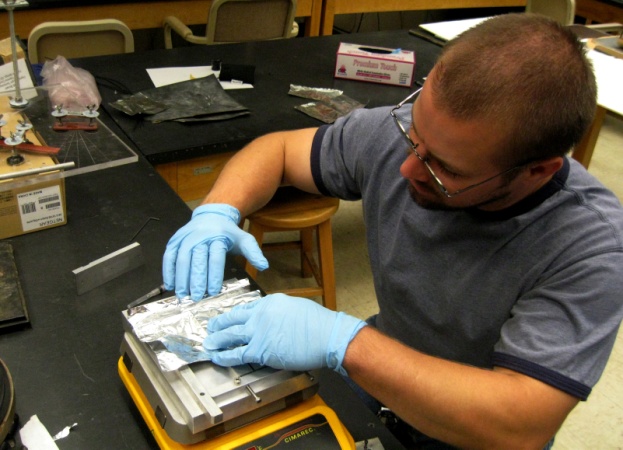 Inspection & Acceptance Test Areas
Gluing Area
Bundle Dimensions
Paint Coverage
Gluing Station
(Clean room)
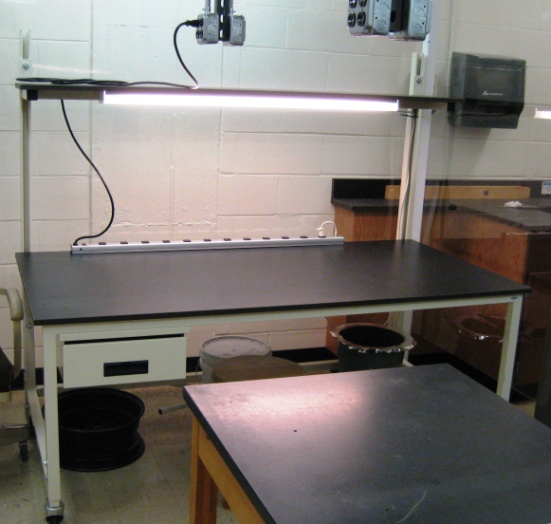 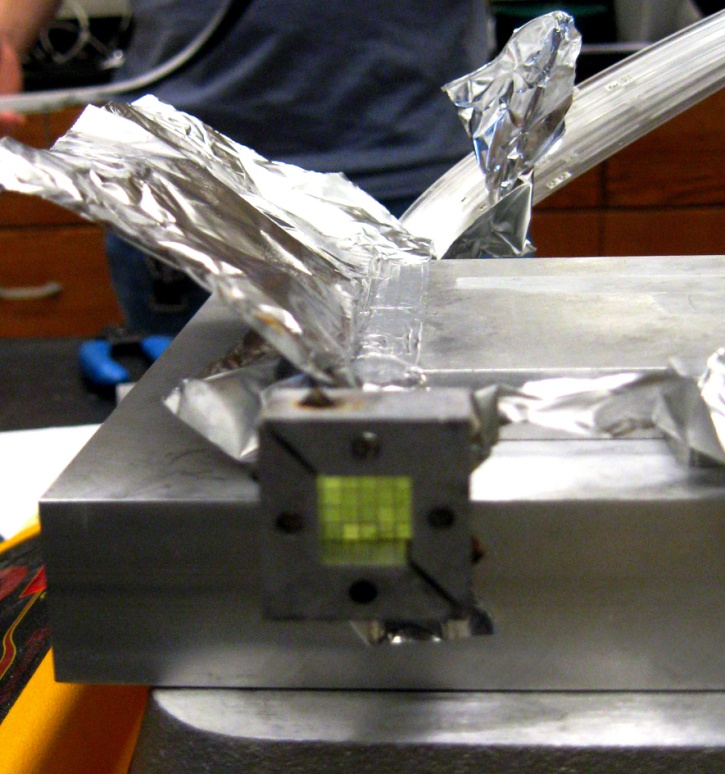 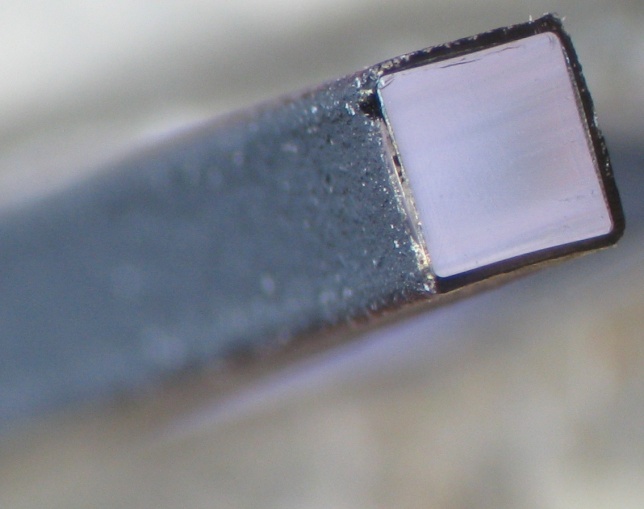 James McIntyre
14
Microscope Fabrication Readiness Review
Feb 07, 2013
Construction Plan
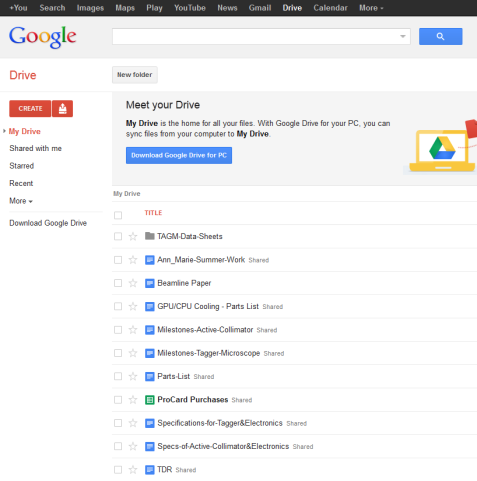 Documentation & Travelers

Use of Google Documents to Track:
Rough Cut
Bending
Light Transmission Testing
…

Provides up-to-date progress tracking

Envelopes with complete data list accompany components to JLab
James McIntyre
15
Microscope Fabrication Readiness Review
Feb 07, 2013
Construction Plan – Rough Cut
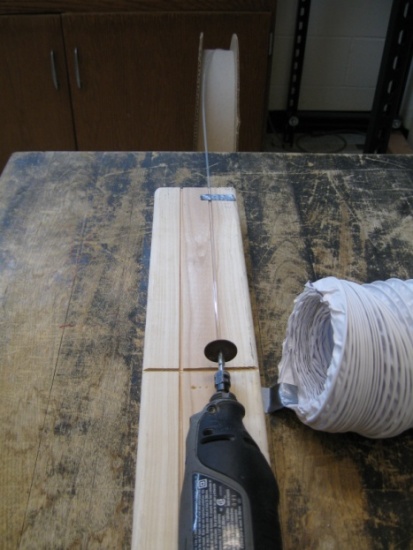 Scheduling
End Date – 03 Jan 2014
Man-power: 
	1 Student Worker @ 102 hours

Inspection, Testing, & Acceptance Plans
Cross-sectional dimensions
SciFi – Measure every 3 cm (prior to cutting)
Light Guides – Measure 4cm from each end & 3 other locations 
	                  (~ 40cm apart) 

Documentations & Tracking
Rough Cut Data Sheet

https://docs.google.com/spreadsheet/ccc?key=0Am3YqcbK4xUxdGdldUt5Nk53UENKUUg5ejgyLWE2bFE&usp=sharing
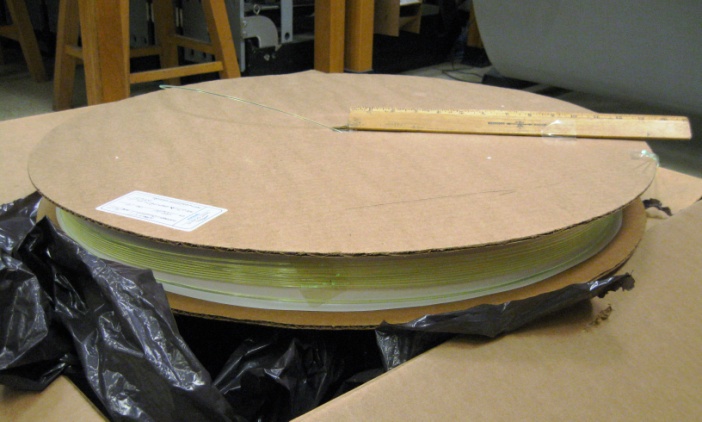 James McIntyre
16
Microscope Fabrication Readiness Review
Feb 07, 2013
Construction Plan – Fiber Straightening
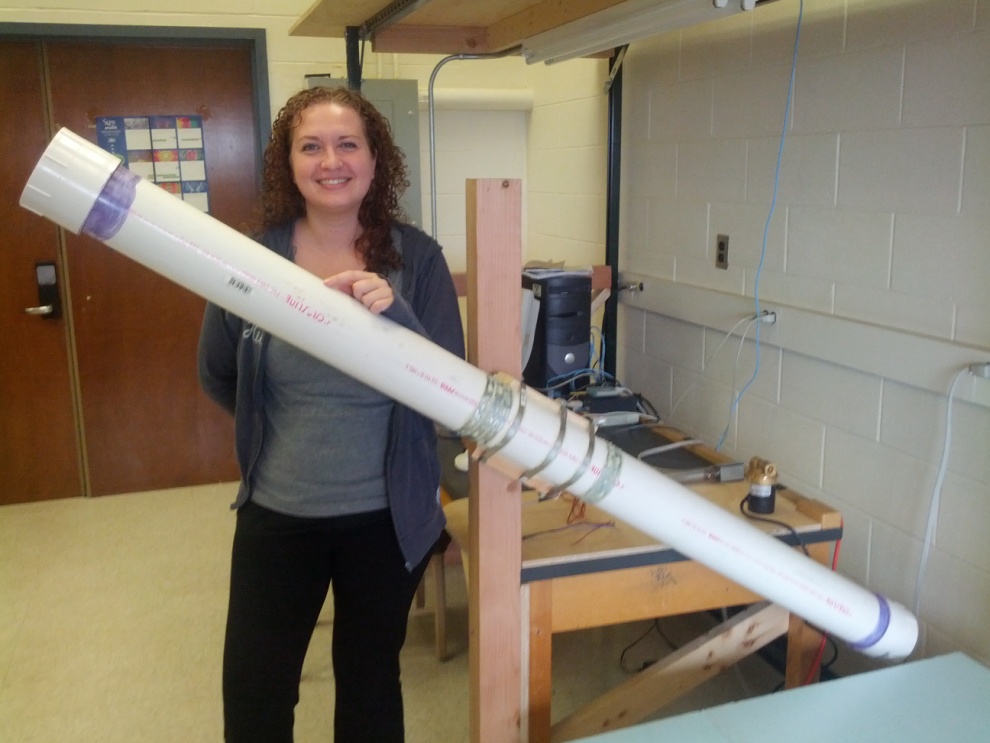 Scheduling
Man-power: 
	1 Technician @ 204 hours


Inspection, Testing, & Acceptance Plans
Check for damage to cladding
Crazing of fibers
Monitoring & recording temperature 


Documentations & Tracking
Straightening Temperature Data Sheet

https://docs.google.com/spreadsheet/ccc?key=0Am3YqcbK4xUxdGdldUt5Nk53UENKUUg5ejgyLWE2bFE&usp=sharing
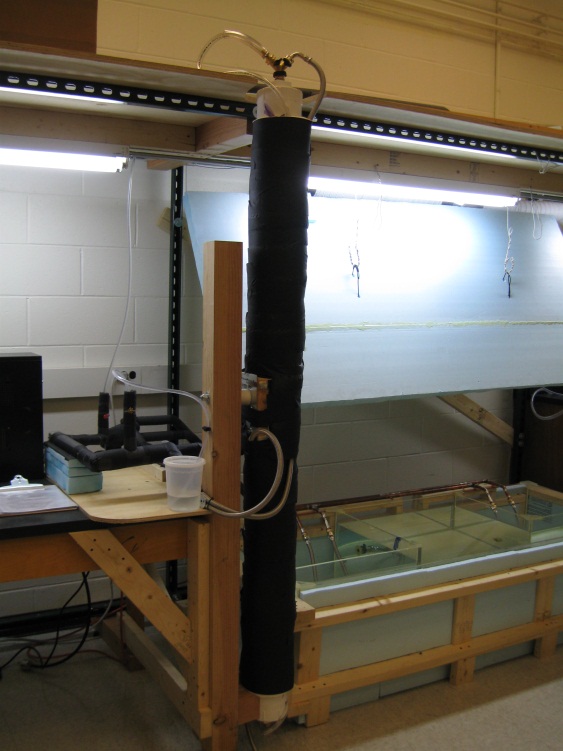 James McIntyre
17
Microscope Fabrication Readiness Review
Feb 07, 2013
Construction Plan – End-Mill Fiber Cut
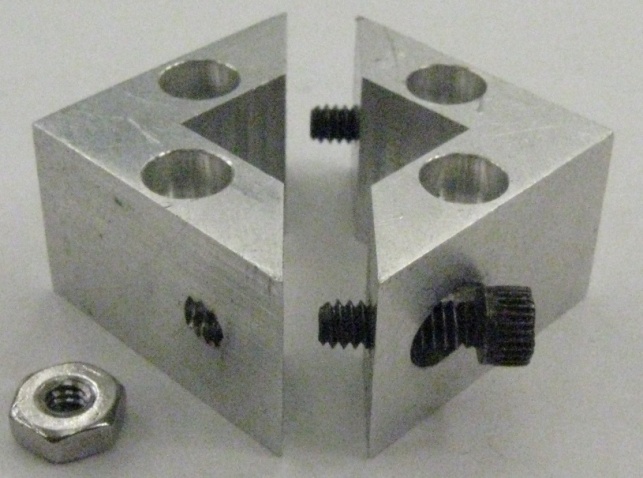 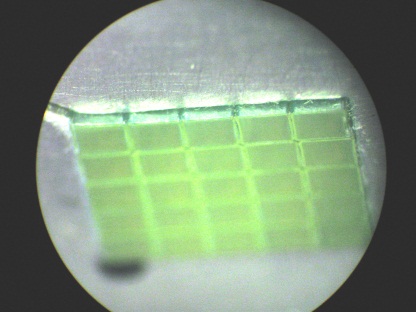 Scheduling
Man-power: 
	1 Grad. Student @ 51 hours


Inspection, Testing, & Acceptance Plans
Check for damage to cladding
Measuring Length


Documentations & Tracking
End-Mill Data Sheet

https://docs.google.com/spreadsheet/ccc?key=0Am3YqcbK4xUxdDdBcHlPbERlejlYbmhlSnRqVElxZGc&usp=sharing
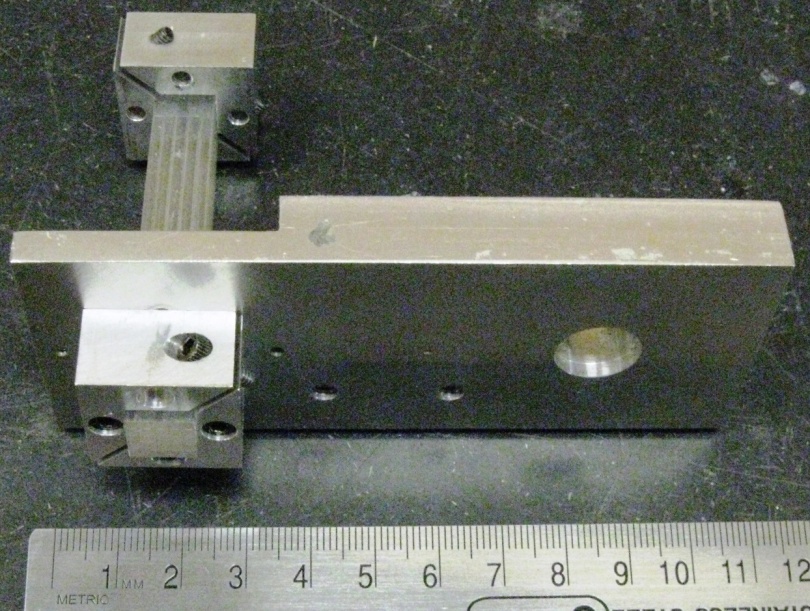 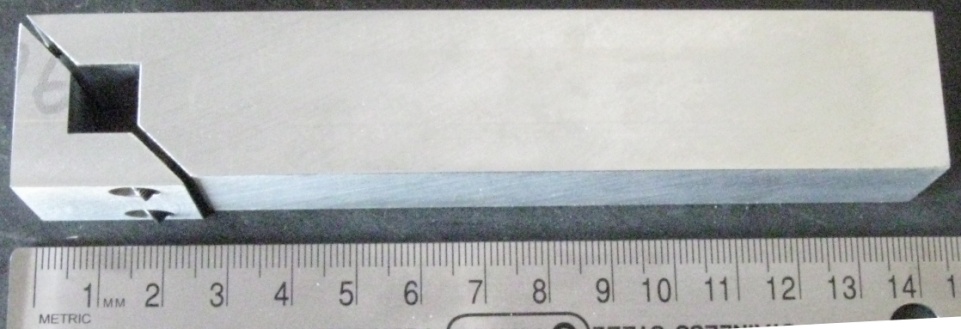 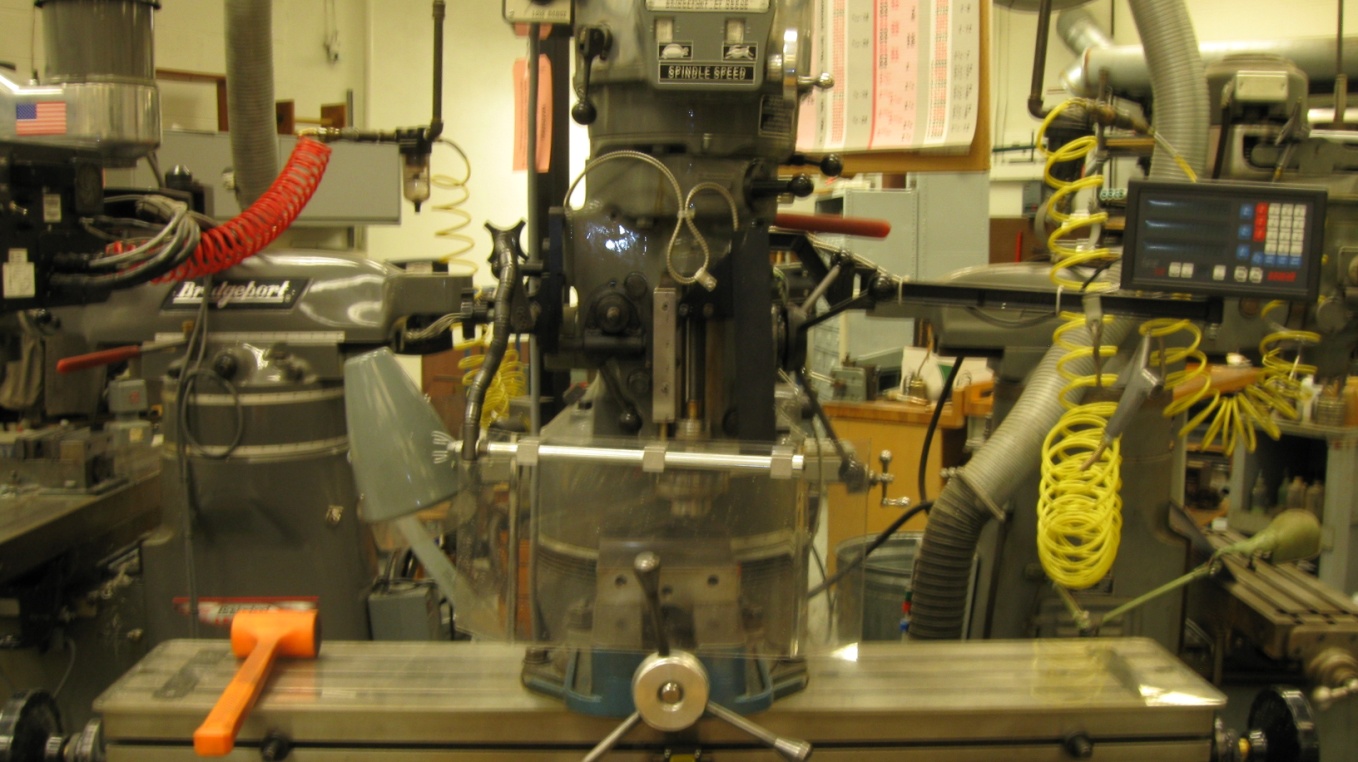 James McIntyre
18
Microscope Fabrication Readiness Review
Feb 07, 2013
Construction Plan – Fiber-End Polishing
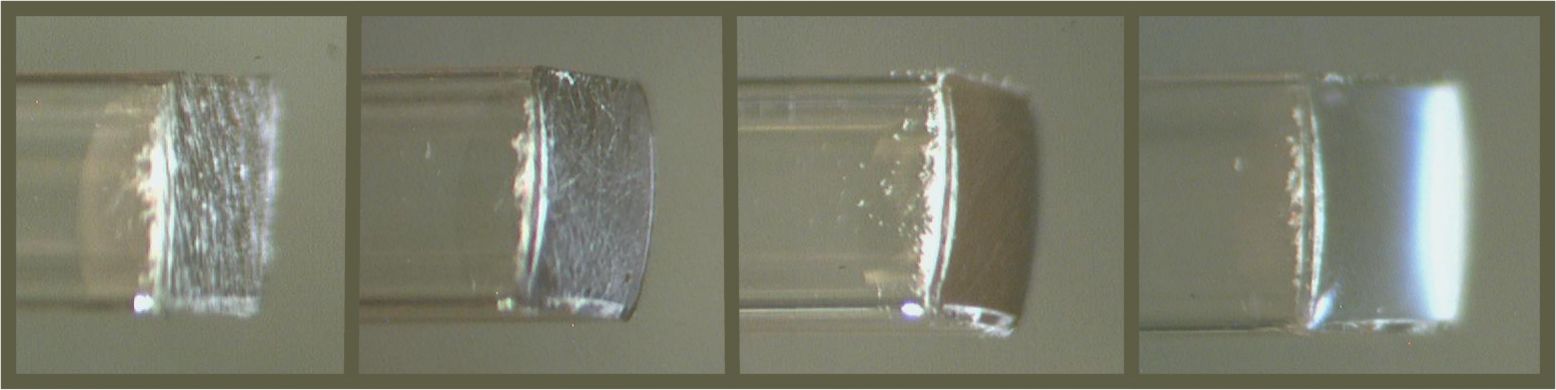 Scheduling
Man-power: 
	1 Technician @ 68 hours


Inspection, Testing, & Acceptance Plans
Check for damage to cladding
Check for surface imperfections





Documentations & Tracking
Polishing Data Sheet

https://docs.google.com/spreadsheet/ccc?key=0Am3YqcbK4xUxdERoaXd6UnRldXhaVzVzd1d2dVB4R2c&usp=sharing
Polishing: End-Mill to copier paper
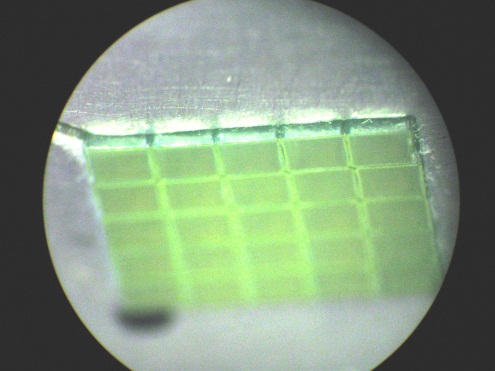 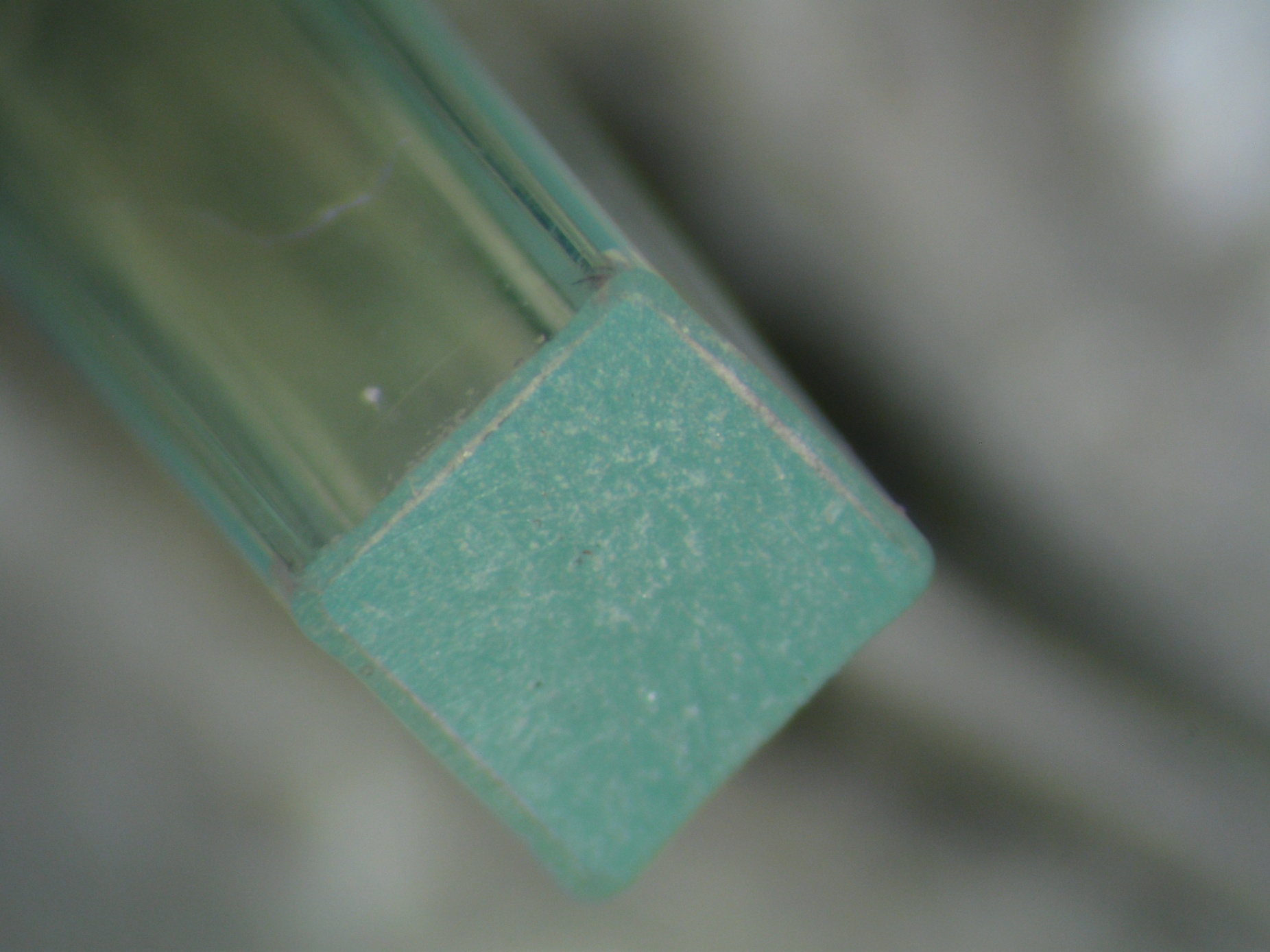 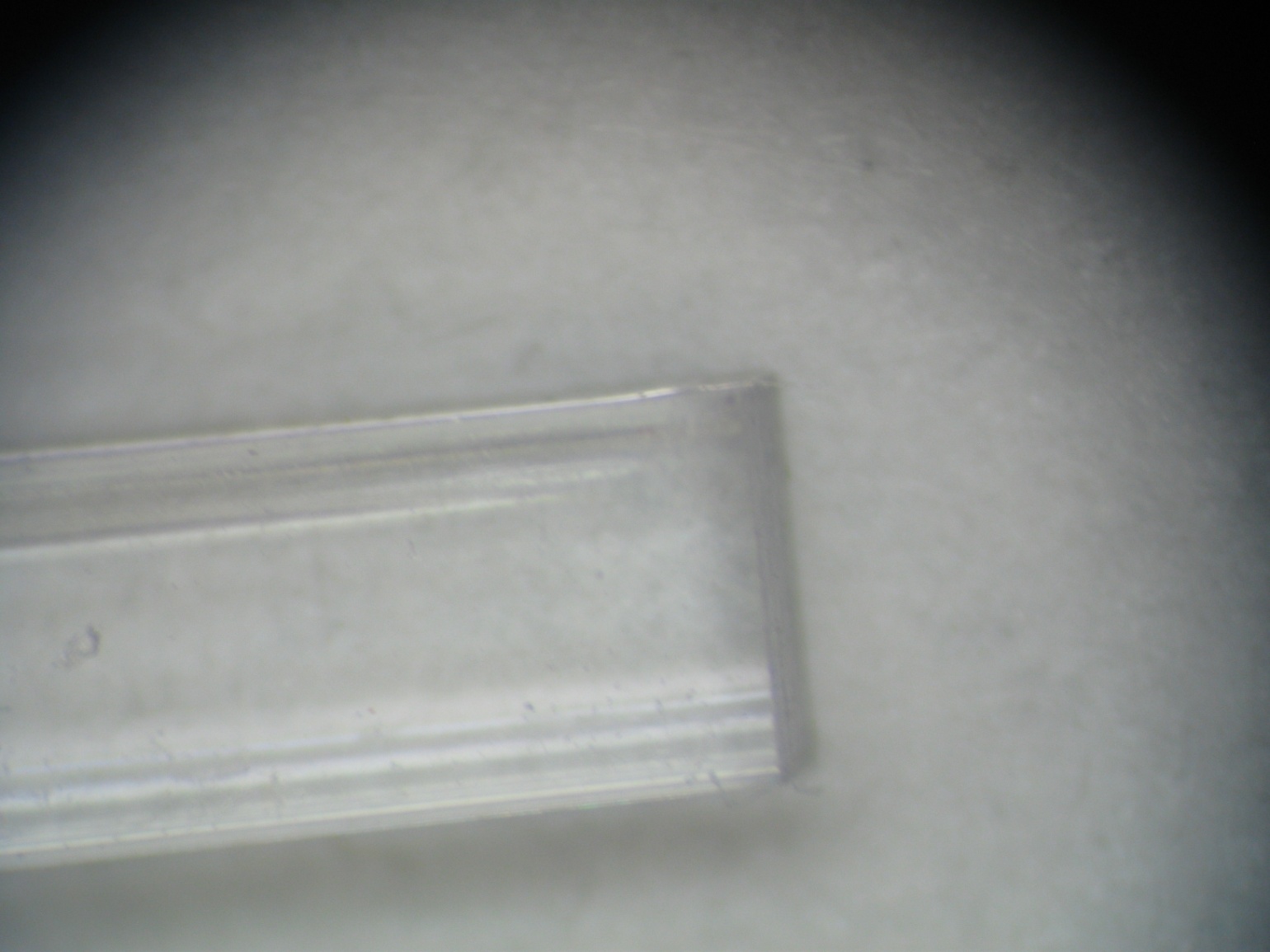 Straight edge when polished in collar 
(shown above)
James McIntyre
19
Microscope Fabrication Readiness Review
Feb 07, 2013
Construction Plan – Fiber Fusing
Scheduling
Man-power:
	1 Grad. Student @ 136 hours
	1 Technician @ 136 hours

Inspection, Testing, & Acceptance Plans
Cross-sectional dimensions at the fusing joint
Cladding damage

Documentations & Tracking
Fiber Fusing Data Sheet

https://docs.google.com/spreadsheet/ccc?key=0Am3YqcbK4xUxdDB2VFRtcVplLUxJdzJpU0RiQUYxUnc&usp=sharing
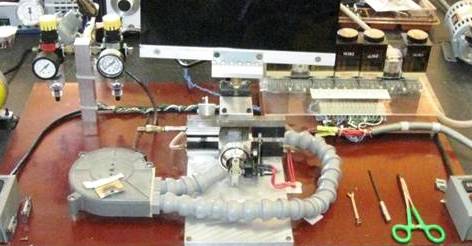 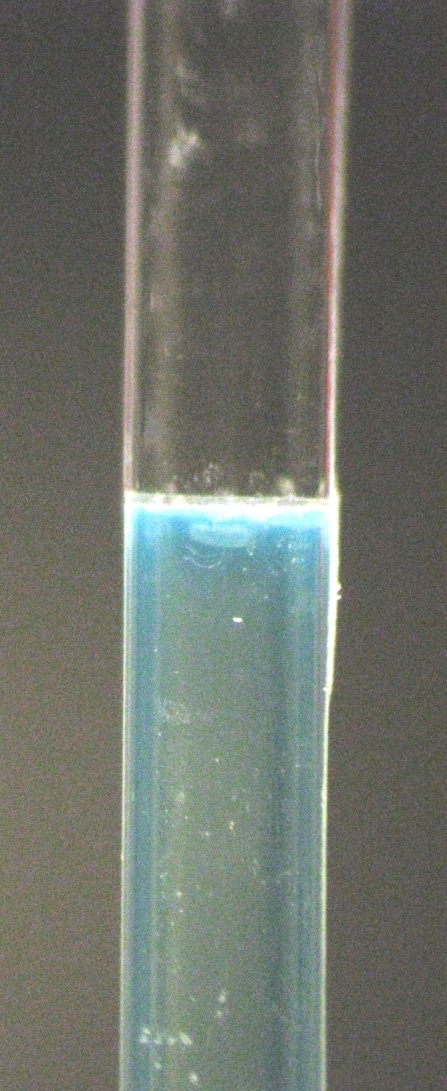 James McIntyre
20
Microscope Fabrication Readiness Review
Feb 07, 2013
Construction Plan – Individual Fiber Inspection
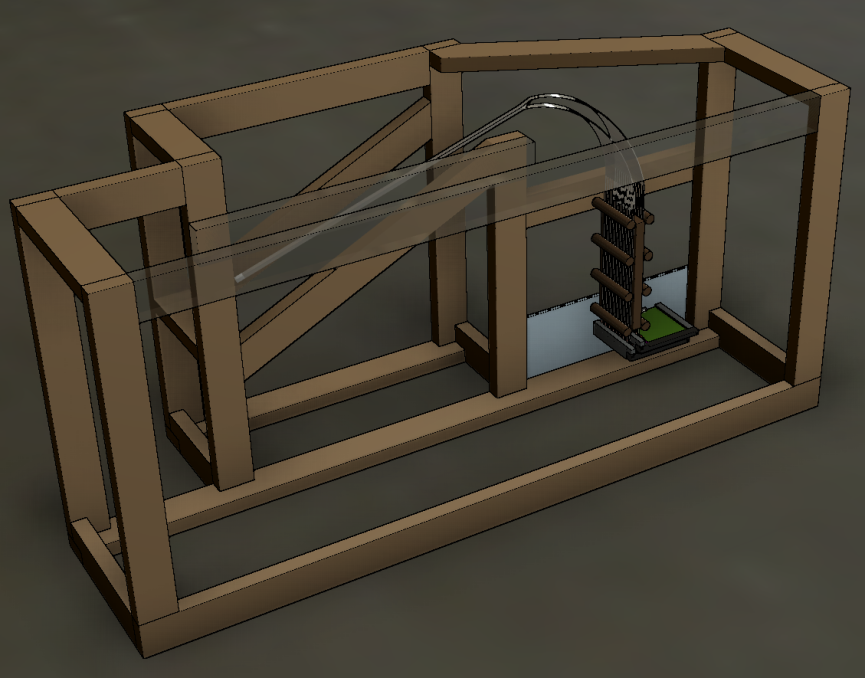 Scheduling
Man-power:
	1 Grad. Student @ 272 hours
	1 Student Worker @ 272 hours

Inspection, Testing, & Acceptance Plans
Light transmission

Documentations & Tracking
Individual Fiber Inspection Data Sheet

https://docs.google.com/spreadsheet/ccc?key=0Am3YqcbK4xUxdFpLdGd6R3l4SUFNTzRKNWk3b3QyVXc&usp=sharing
James McIntyre
21
Microscope Fabrication Readiness Review
Feb 07, 2013
Construction Plan – Fiber Painting
Scheduling
Man-power: 
	1 Grad. Student @ 68 hours

Inspection, Testing, & Acceptance Plans
Cross-sectional dimensions
Even coating

Documentations & Tracking
Fiber Painting Data Sheet

https://docs.google.com/spreadsheet/ccc?key=0Am3YqcbK4xUxdGZyN2ptMVZUcnFySDRnZThmcDF2SGc&usp=sharing
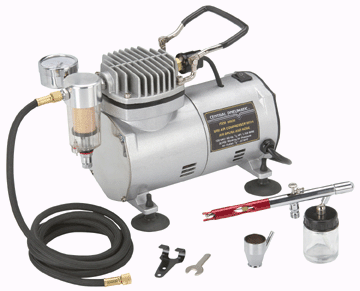 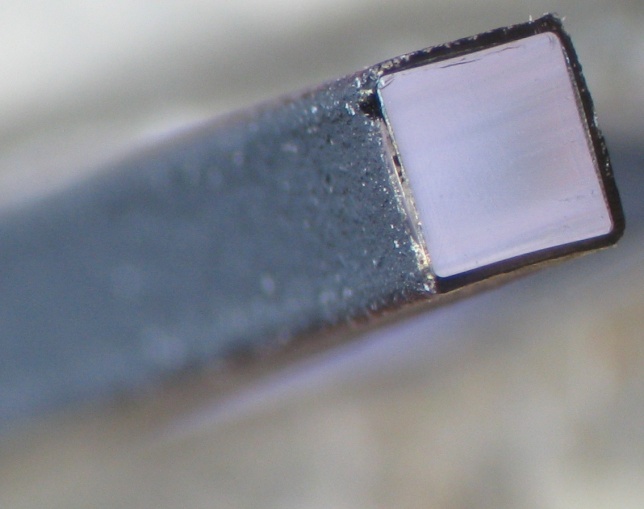 James McIntyre
22
Microscope Fabrication Readiness Review
Feb 07, 2013
Construction Plan – Bundle Bending
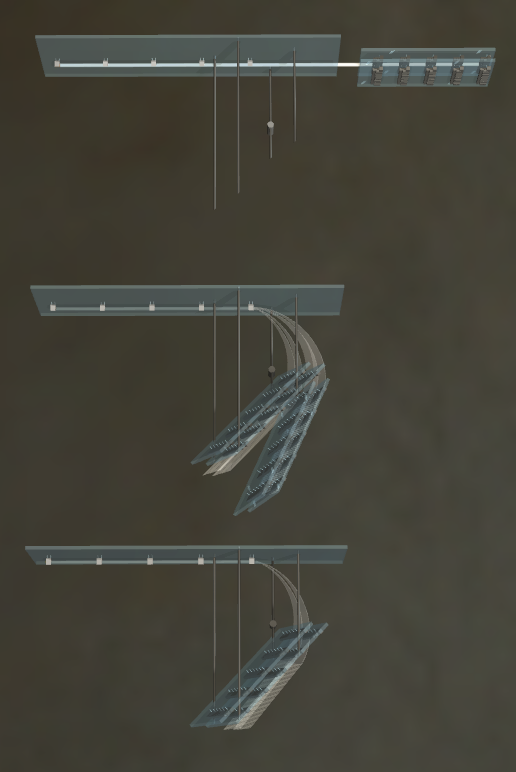 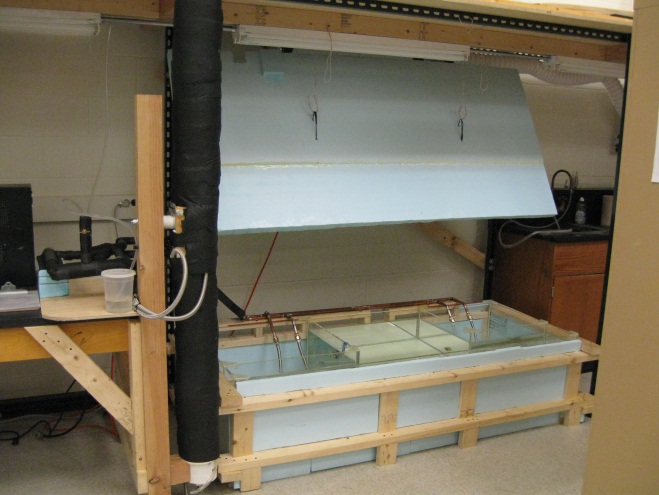 Scheduling
Man-power:
	1 Grad. Student @ 272 hours
	1 Student Worker @ 272 hours

Inspection, Testing, & Acceptance Plans
Fiber cross-sectional shape
Crazing
Cladding cracking
 
Documentations & Tracking
Bundle Bending Data Sheet

https://docs.google.com/spreadsheet/ccc?key=0Am3YqcbK4xUxdGZNREdVSXc4UEo1LW9FbWNYY1FYR3c&usp=sharing
Start
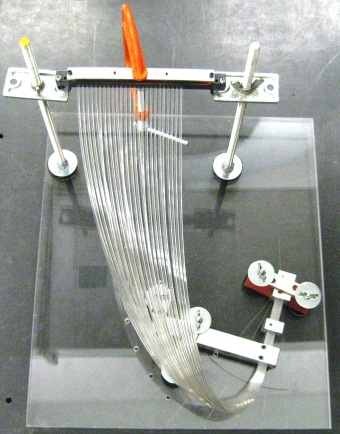 Finish
James McIntyre
23
Microscope Fabrication Readiness Review
Feb 07, 2013
Construction Plan – Bundle Drying
Scheduling
Man-power:
	1 Grad. Student @ 136 hours 

Inspection, Testing, & Acceptance Plans
Inspect for fiber damage
Ensure completely dry prior to gluing

Documentations & Tracking
None needed
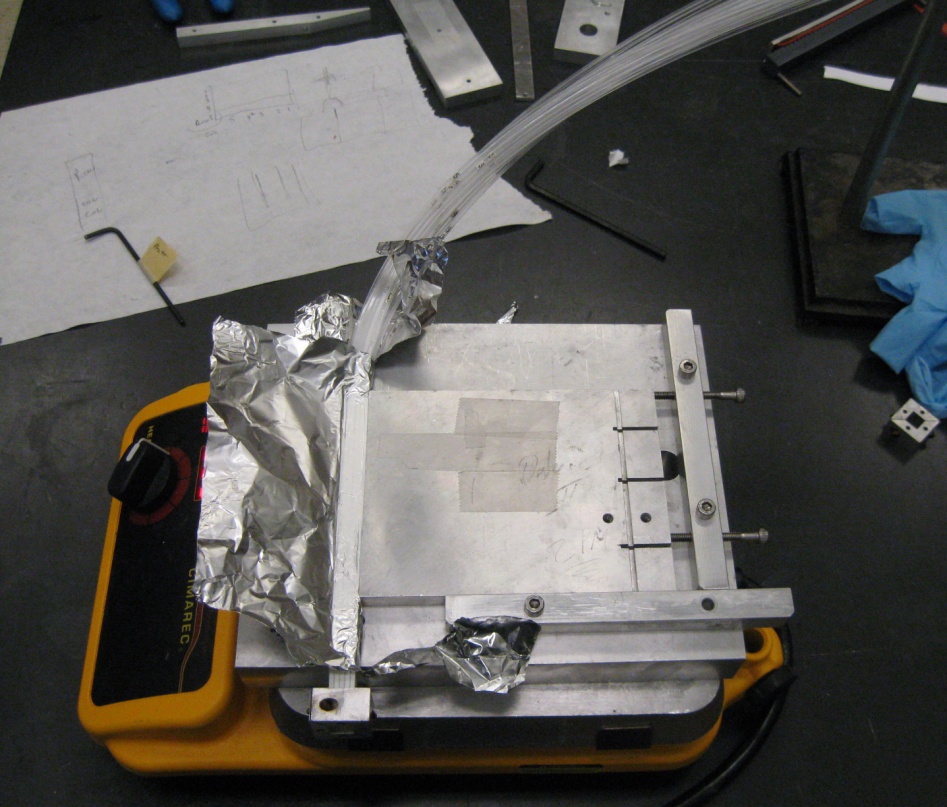 James McIntyre
24
Microscope Fabrication Readiness Review
Feb 07, 2013
Construction Plan – Gluing
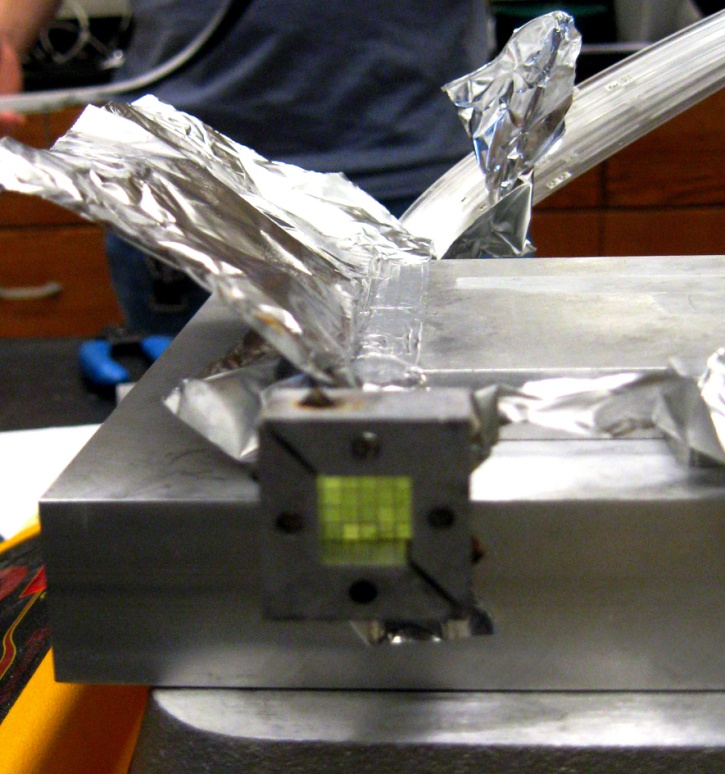 Scheduling
Man-power:
	1 Grad. Student @ 408 hours
	1 Student Worker @ 408 hours 

Inspection, Testing, & Acceptance Plans
Cross-sectional dimensions
Damage to fiber ends
Excess glue 

Documentations & Tracking
Bundle Gluing Data Sheet

https://docs.google.com/spreadsheet/ccc?key=0Am3YqcbK4xUxdEs0WUtxb1oySHNqVFhydU9NTFpmTlE&usp=sharing
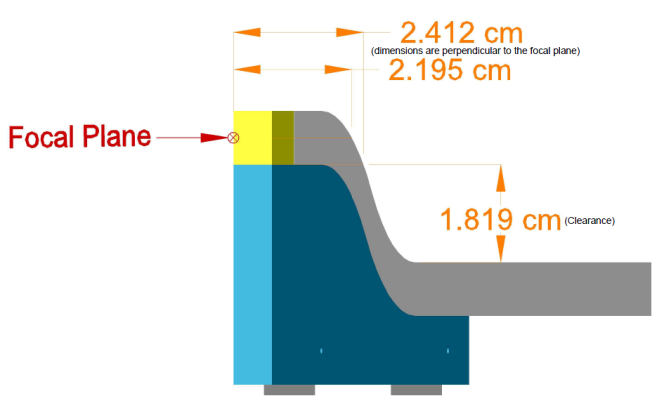 James McIntyre
25
Microscope Fabrication Readiness Review
Feb 07, 2013
Construction Plan – Fiber Bundle Inspection
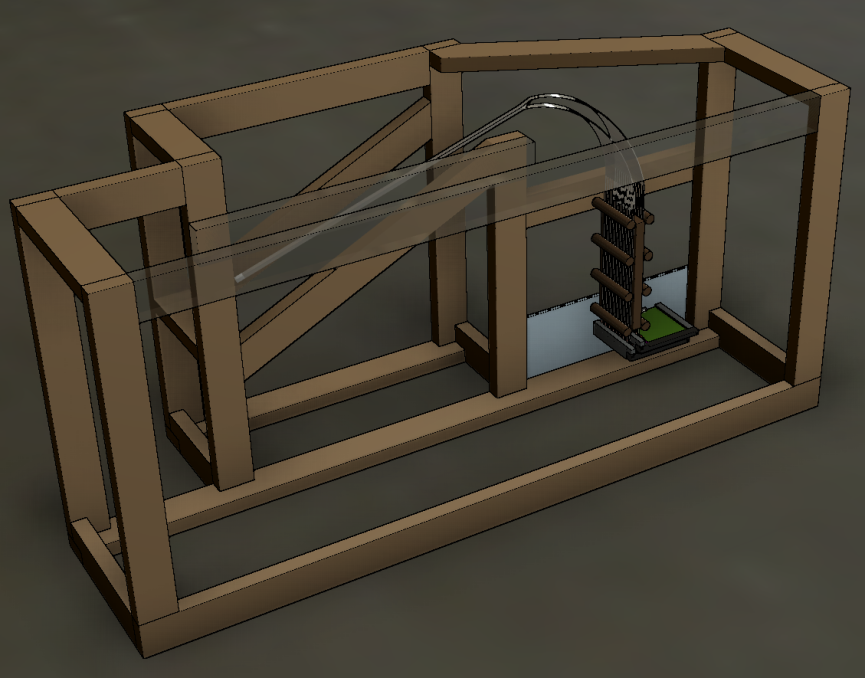 Scheduling
Man-power:
	1 Grad. Student @ 204 hours
	1 Technician @ 204 hours

Inspection, Testing, & Acceptance Plans
Light transmission

Documentations & Tracking
Individual Fiber Inspection Data Sheet

https://docs.google.com/spreadsheet/ccc?key=0Am3YqcbK4xUxdFpLdGd6R3l4SUFNTzRKNWk3b3QyVXc&usp=sharing
James McIntyre
26
Microscope Fabrication Readiness Review
Feb 07, 2013
Construction Plan – TAGM Drawing Submission
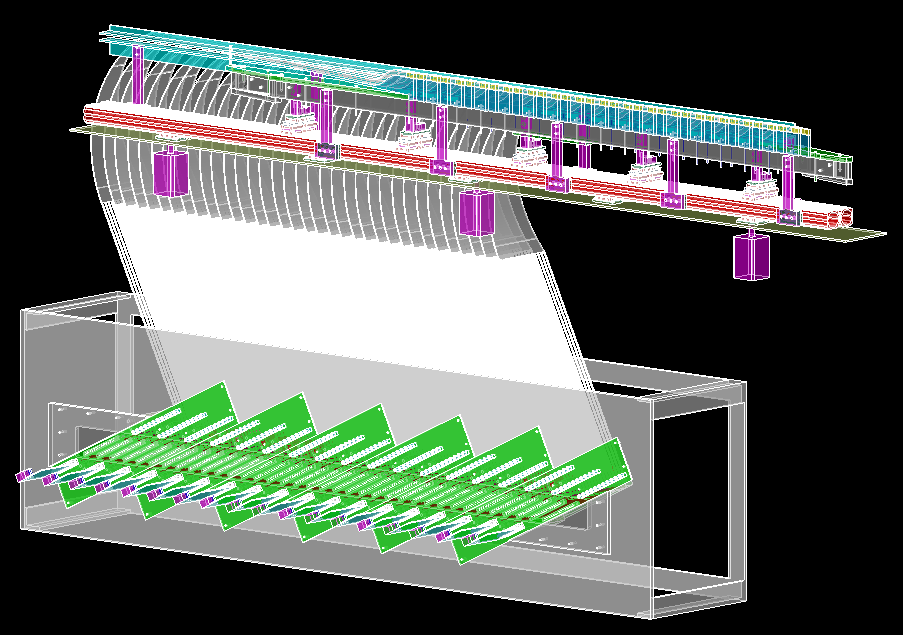 Scheduling
End Date – 15 Jul 2013
Man-power:
	1 Grad. Student @ 144 hours
	1 Technician @ 36 hours



Inspection, Testing, & Acceptance Plans
Spot check of dimensions by technician

Documentations & Tracking
TAGM Drawings located on UConn PAN Wiki

http://zeus.phys.uconn.edu/wiki/index.php/Full_Scale_Tagger_Microscope_Drawings
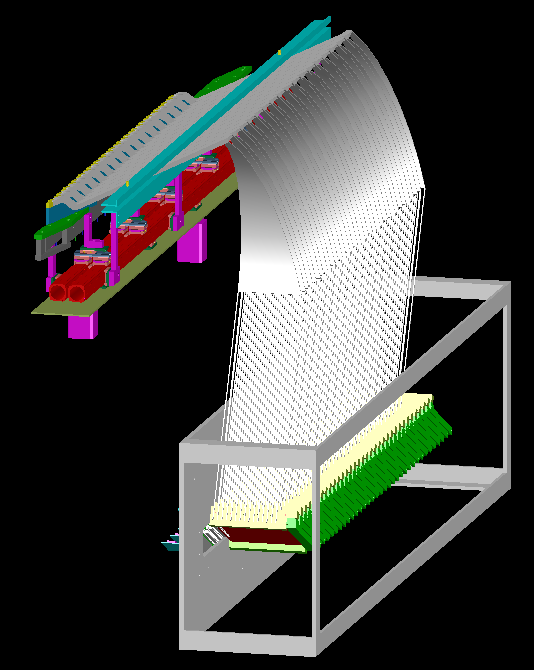 James McIntyre
27
Microscope Fabrication Readiness Review
Feb 07, 2013
Construction Plan – Construction of Electronics Enclosure
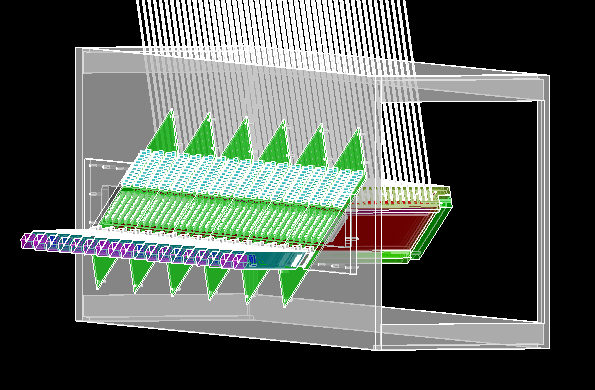 Scheduling
End Date – 20 Dec 2013
Man-power:
	3 Grad. Student @ 144 hours
	1 Technician @ 20 hours
	1 Student Worker @ 40 hours

Inspection, Testing, & Acceptance Plans
Light seal test

Documentations & Tracking
Pictures & construction notes maintained on the UConn PAN Wiki
James McIntyre
28
Microscope Fabrication Readiness Review
Feb 07, 2013
Construction Plan – Construction of Fiber Array Enclosure
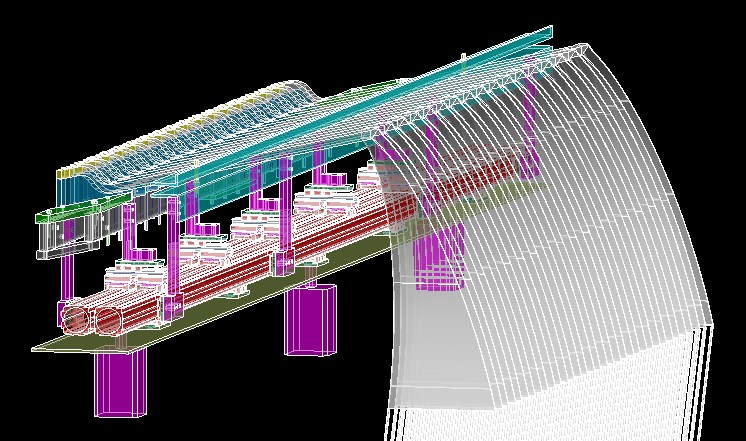 Scheduling
End Date – 17 Jan 2014
Man-power:
	3 Grad. Student @ 165 hours
	1 Technician @ 20 hours
	1 Student Worker @ 40 hours

Inspection, Testing, & Acceptance Plans
Light seal test

Documentations & Tracking
Pictures & construction notes maintained on the UConn PAN Wiki
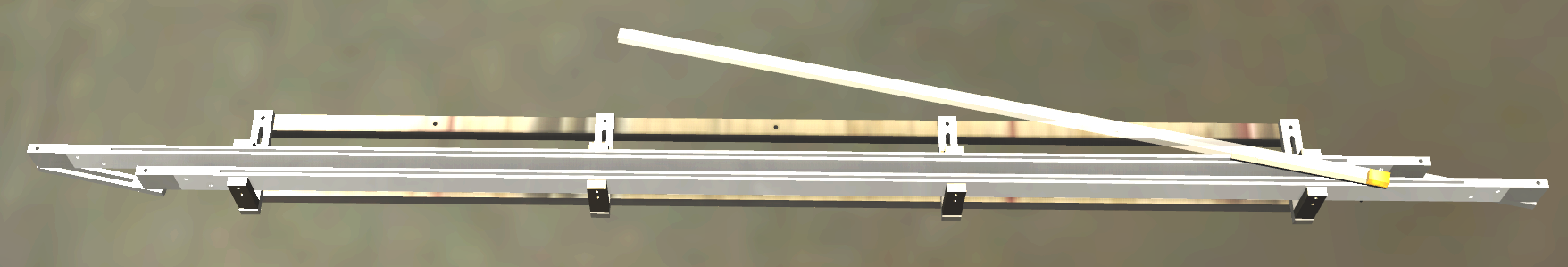 e-
James McIntyre
29
Microscope Fabrication Readiness Review
Feb 07, 2013
Construction Plan – Construction of Full TAGM
Scheduling
End Date – 14 Feb 2014
Man-power:
	2 Grad. Student @ 68 hours
	1 Student Worker @ 16 hours

Inspection, Testing, & Acceptance Plans
Light seal test
30 Day Cosmic-Ray Testing of the TAGM

Documentations & Tracking
Cosmic-Ray Testing Data Sheet

https://docs.google.com/spreadsheet/ccc?key=0Am3YqcbK4xUxdEFGUENRT0hETVNIVzlOUkNGVGNaWUE&usp=sharing
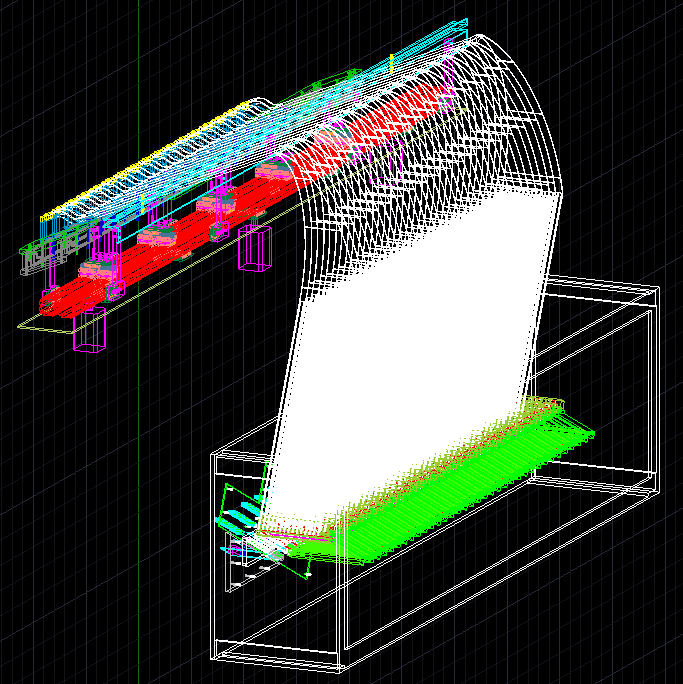 James McIntyre
30
Microscope Fabrication Readiness Review
Feb 07, 2013
Construction Plan – Delivery to JLab
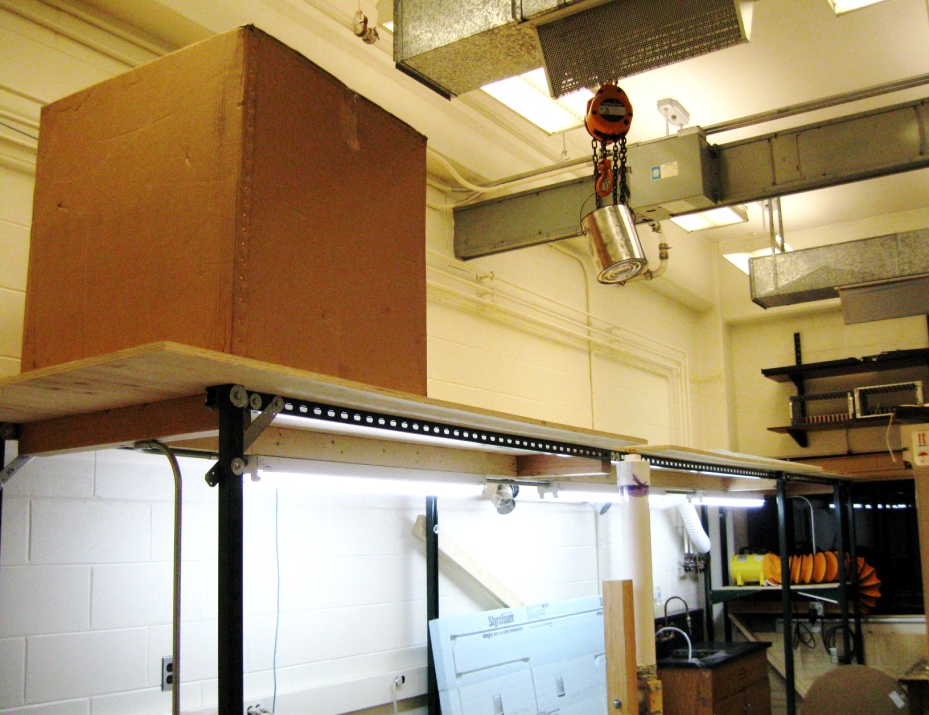 Scheduling
End Date – 07 Apr 2014
Man-power:
	2 Grad. Students @ 72 hours
	1 Technician @ 30 hours
	1 Student Worker @ 29 hours
Inspection, Testing, & Acceptance Plans
Ensure proper documentation is shipped with the components
Spot checks 
Documentations & Tracking
Travelers 
Sent in shipping boxes
Available also online
James McIntyre
31
Microscope Fabrication Readiness Review
Feb 07, 2013
Questions???
James McIntyre
32